Apertův syndrom
F16007
Karolína Batková 
FaF 2. ročník
Apertův syndrom
autosomálně dominantně dědičné onemocnění, které se projevuje deformacemi lebky a jiných částí těla
velice vzácný, postihuje 1 z 200 000 narozených
příčiny: 
genetická mutaci,
             vyskytuje se na jednom
             z chromozomů a 
             postihuje jeden
             z genů zodpovědných 
             za správný vývoj a 
             funkci pojiva
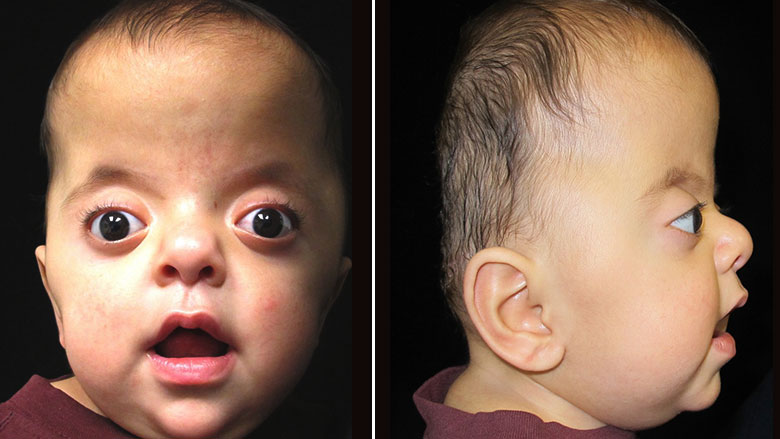 Symptomy: 
těžce postižená lebka, jejíž vývoj je silně narušen -  lebka je deformovaná, čelo je vysoké a vyčnívá, obličej bývá spíše propadlý, záhlaví je ploché
předčasný srůst lebečních švů -  zvyšování nitrolebního tlaku 
deformace obličeje, očnic a dutiny ústní
poruchy zraku a výslovnosti
deformace horních a dolních končetin – syndaktilie
vývojové vady vnitřních orgánů - plic, trávicího traktu, srdce, apod. 
inteligence může být normální, nebo je přítomná mentální retardace různého stupně
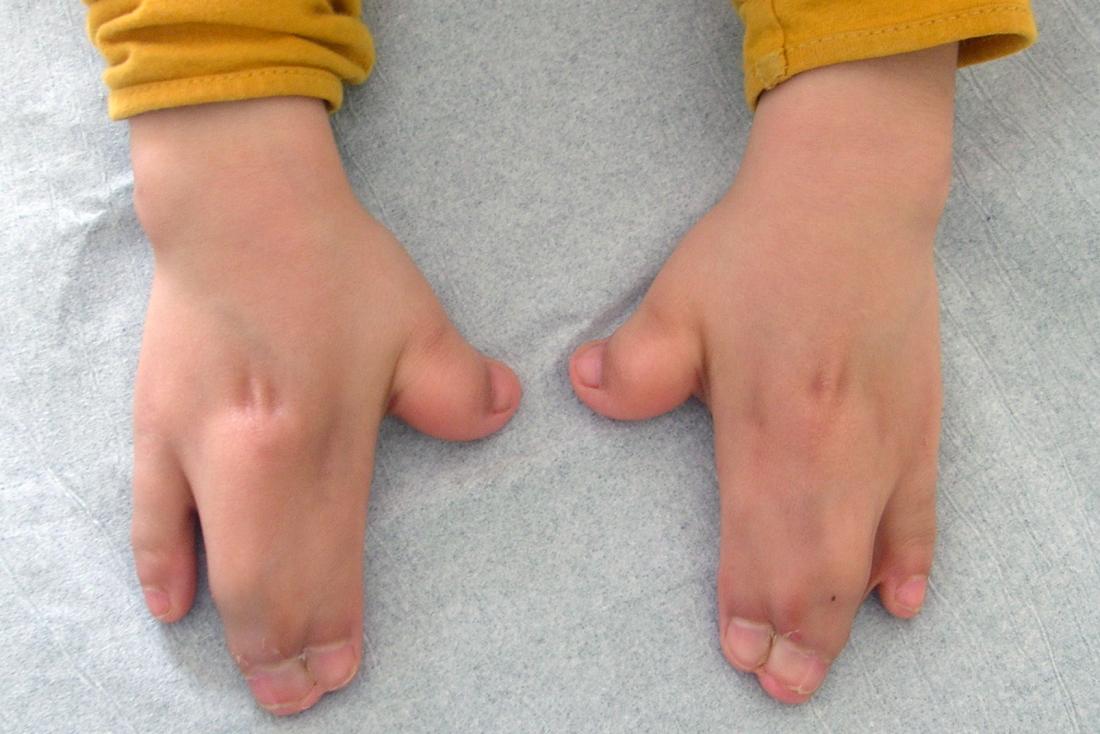 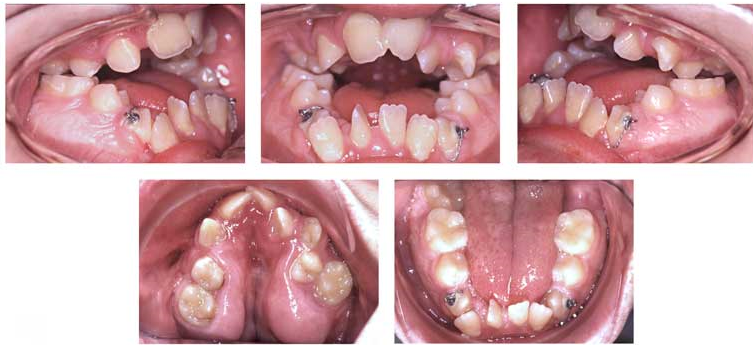 Diagnostika: 
na základě molekulárně genetického vyšetření  v prenatálním období
genetické vyšetření na základě projevů

Terapie:
neléčitelná, lze léčit jen její symptomy nejčastěji chirurgické zákroky
remodelace lebky – v novorozeneckém až batolecím a věku
palatoplastika – operace rozštěpové vady, před 18. měsícem
úprava syndaktilie
úprava hypoplazie střední části obličeje
ortodontické úpravy
další plastické operace – brady, tváří, očních víček apod.
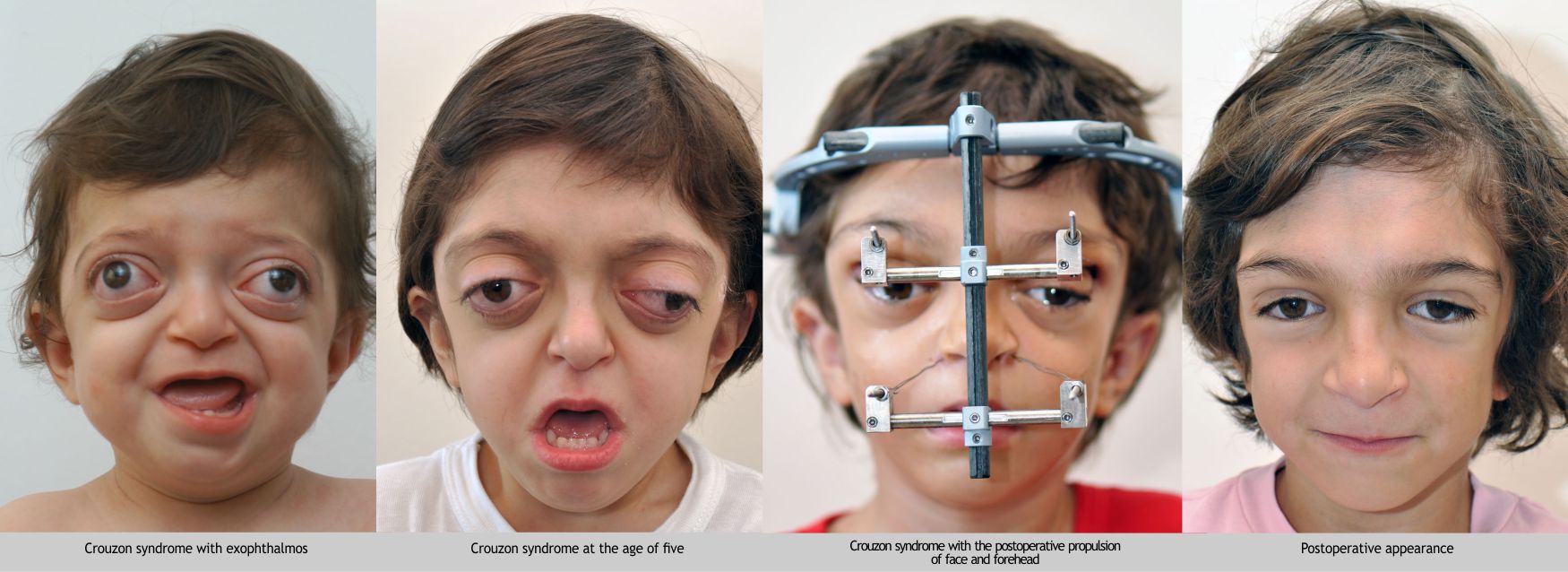